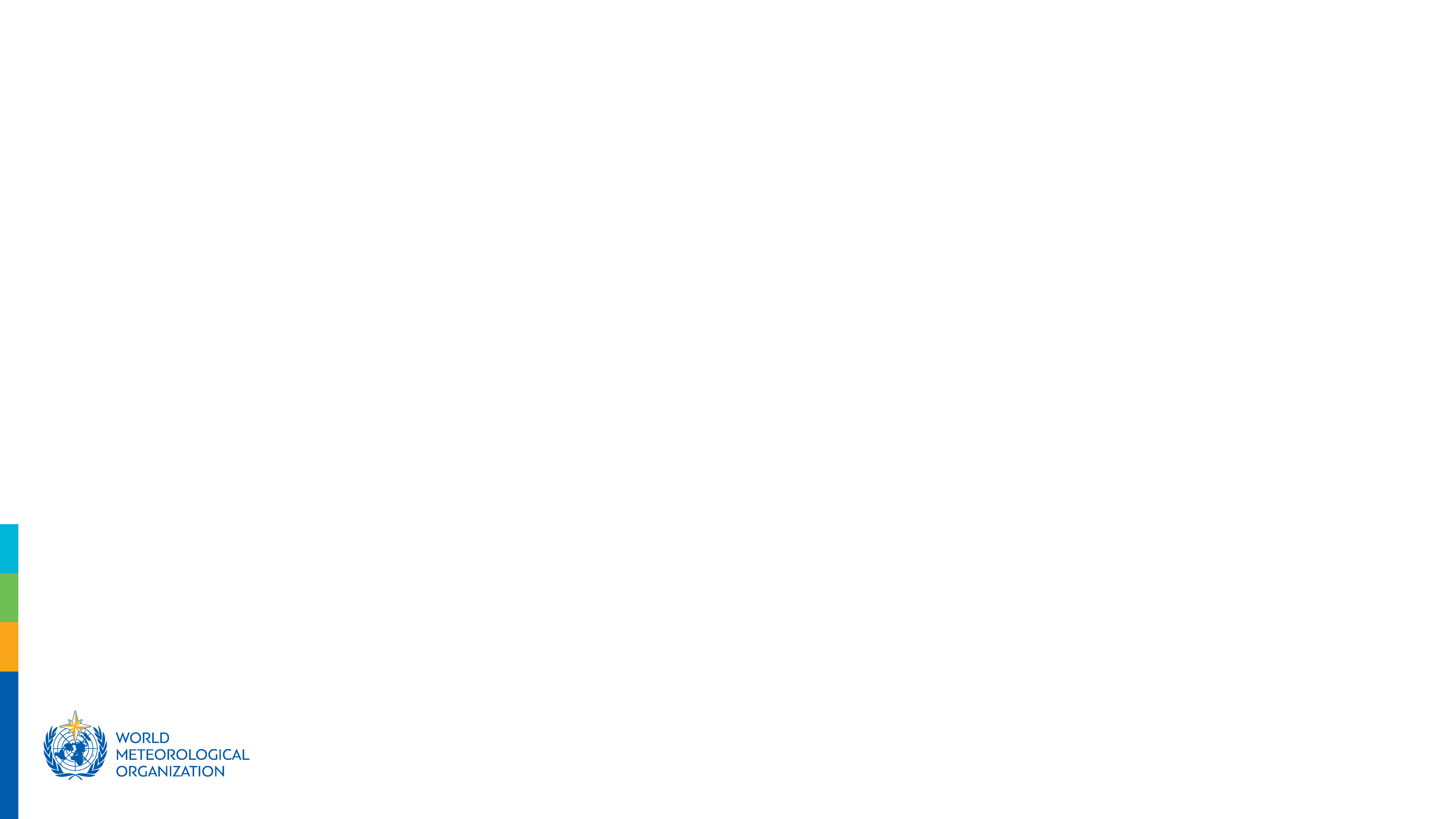 Agenda Item 2 
WMO contribution to EW4All initiative
Joint session of the Technical Coordination Committee and the Policy Advisory Committee, with the Capacity Development Panel
Geneva, 22nd – 24th April 2024
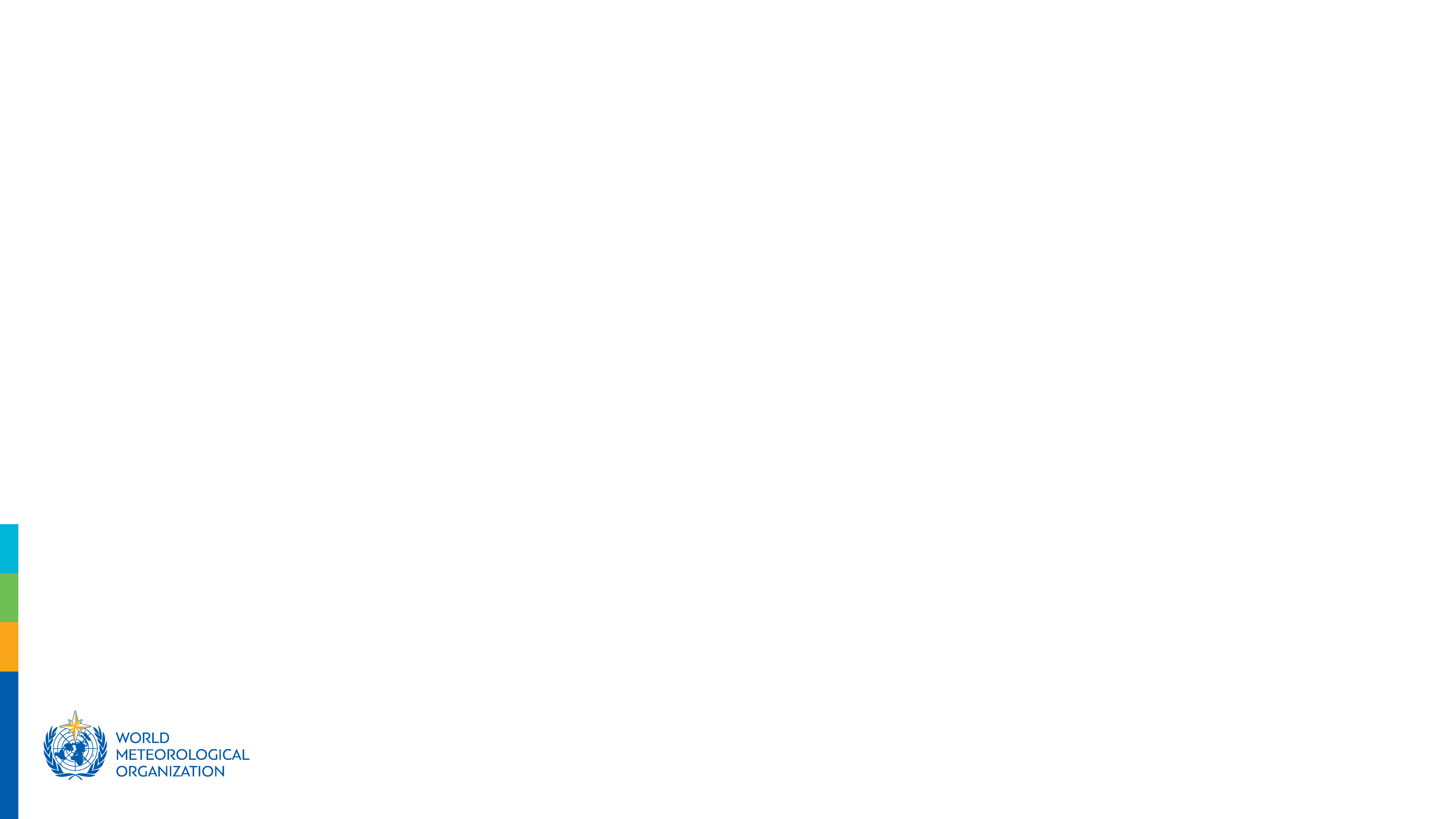 TCC-PAC Agenda item 2:
WMO contribution to Early warnings for all initiative
Documents:	
EC-78/Doc. 3.1 WMO contribution to the EW4All initiative
EC-78/INF. 3.1(1a) Draft road map for WMO contribution to the EW4All initiative, with Appendix
EC-78/INF. 3.1(1b) SERCOM priority activities in support of the EW4All Initiative
EC-78/INF. 3.1(2) Pillar 2 Rapid Assessment: Hazard monitoring and forecasting
[Speaker Notes: Explain how these documents were produced how they are going to be presented and to help navigate your way through them]
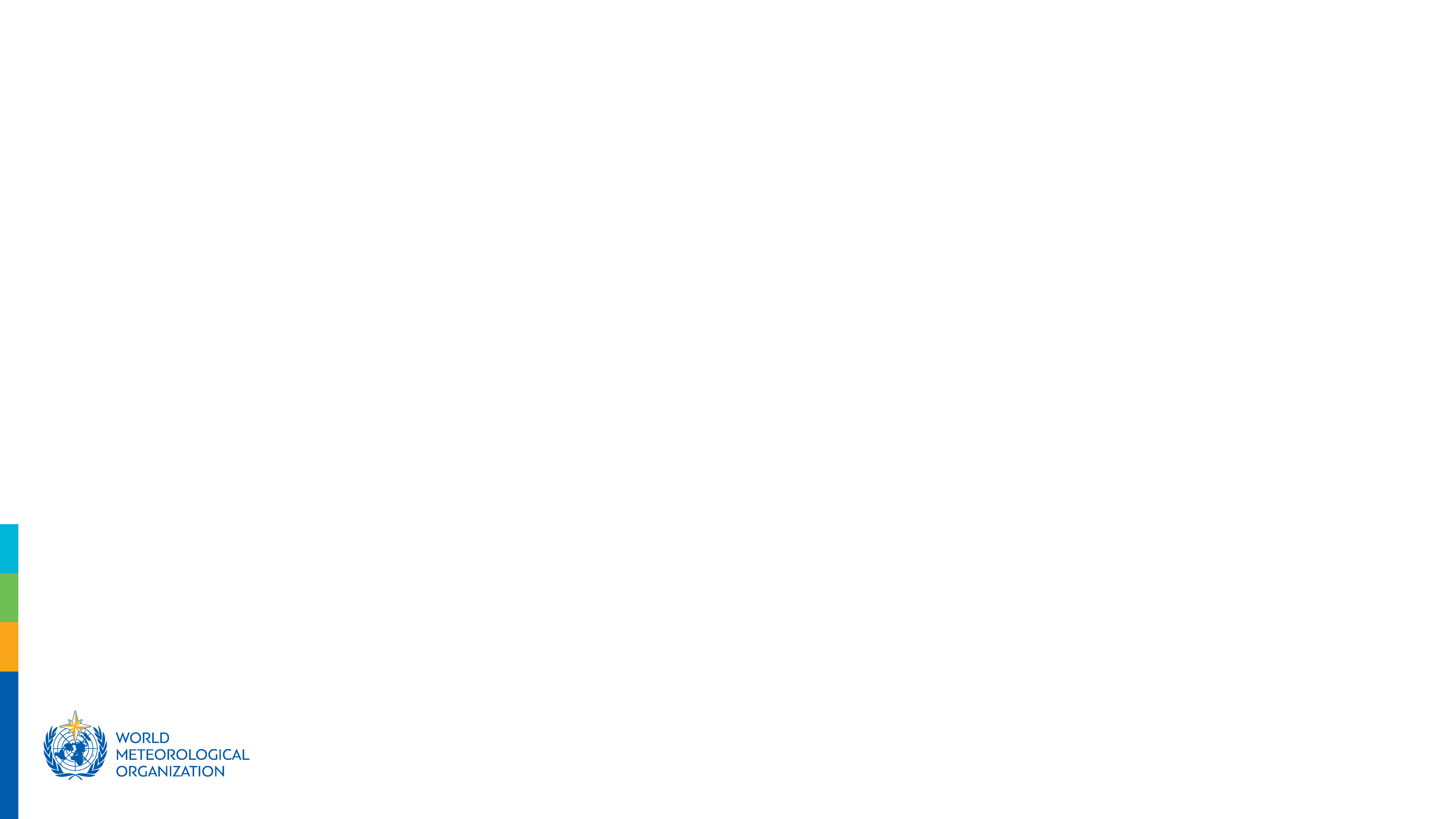 WMO contribution to Early warnings for all initiative
23rd Mar 2022: UN Sec Gen announces EW4A, which is co-led by WMO and UNDRR
The EW4A Executive Action Plan 2023–2027 was launched by the UNSG at COP 27 organised organized along the four pillars  of a multi-hazard early warning system (MHEWS): 
Pillar 1 – Disaster risk knowledge (UNDRR)
Pillar 2 – Observations and forecasting (WMO)
Pillar 3 – Dissemination and communication (ITU)
Pillar 4 – Preparedness and response (IFRC)
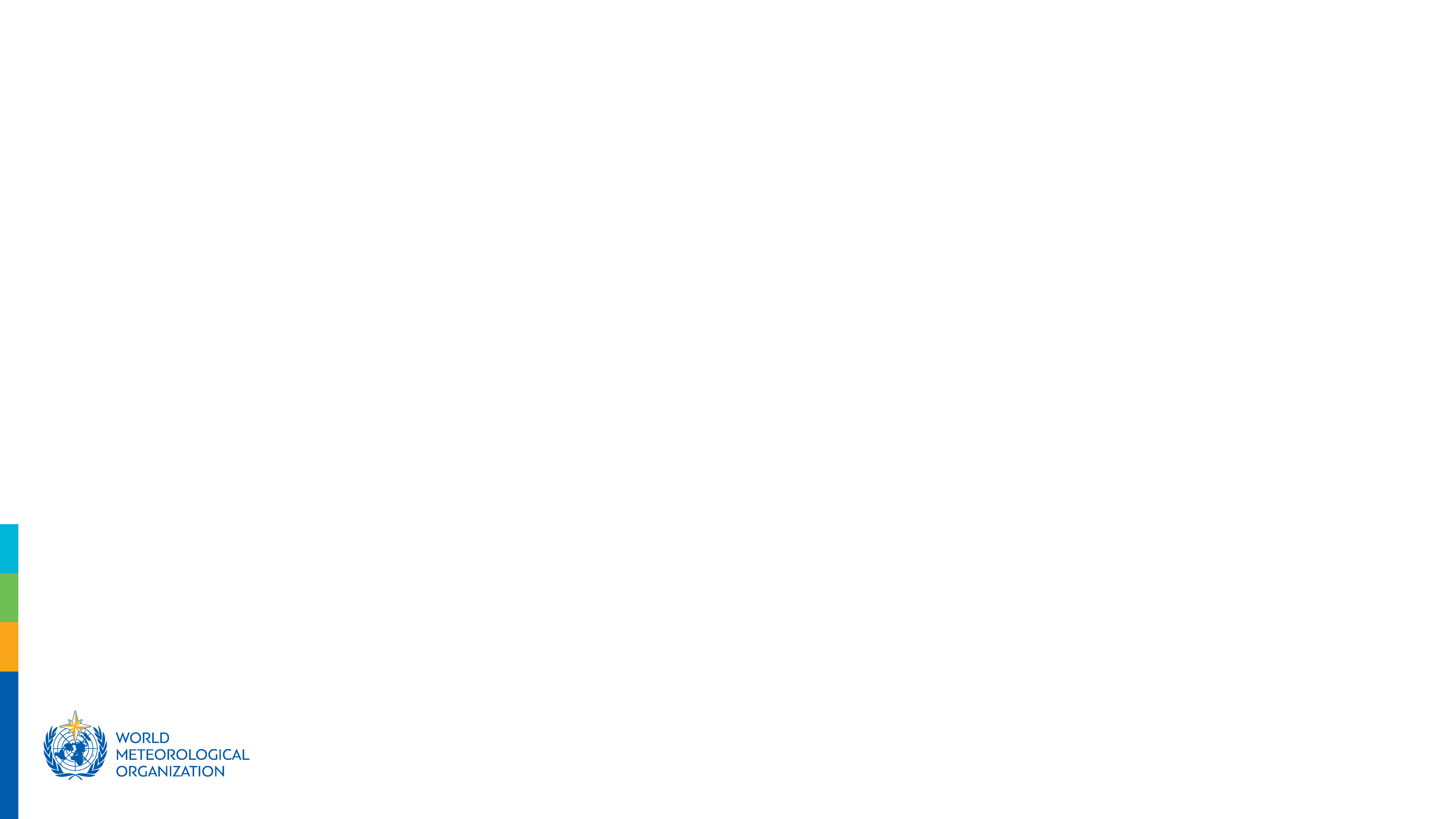 WMO contribution to Early warnings for all initiative
WMO Congress: Resolution 4 (Cg-19) - EW4All:
Executive Council to oversee progress on WMO’s contribution to the EW4All Initiative as a matter of highest priority and to provide advice and direction to ensure there is coordination and consolidation of all relevant WMO activities under the EW4All umbrella,

Executive Council Resolution 1 (EC-77) – WMO Contribution to EW4All:
Regional Associations, Technical Commissions and Research Board, under the guidance of the Executive Council, to consolidate all their relevant activities under the EW4All umbrella and report back to EC.

Executive Council Resolution 7 (EC-77) - Review of subsidiary bodies of the EC: Technical Coordination Committee to focus on coordination of the WMO contributions to EW4All
WMO contribution to Early warnings for all initiative
Coordination Challenge for TCC in relation to EW4ALL

Preparatory gathering of views and ideas ahead of TCC-1 meeting: 

June – Oct 2023:  Consulted with Presidents of Regional Association & Technical Commissions, Chair of Research Board, Secretariate, Director of Services , Chair HCP

Single, reference document for oversight of WMO’s contribution EW4All
Clarify roles of WMO organs
Priority activities 
Urgency
Alignment with activities of other UN partners
Resources
Communications
SG/Secretariat
WMO contribution to Early warnings for all initiative
TCC-1, Geneva, in Oct 2023, outcome: 
Priority Hazards: The Regional Associations (RAs) to identify (sub)regional priority hazards and the need for regional support in monitoring, forecasting and warning guidance through the RBON design process; 
Priority Activities: Technical Commissions and Research Board to compile a consolidated list of Priority Activities based on the Priority Hazards put in place by RAs.
EW4A roadmap: Secretariat to provide initial draft of the Implementation roadmap for the WMO contribution to the EW4A initiative

Follow-up TCC online meetings: Nov 2023, Dec 2023, Feb 2024 & Mar 2024
WMO contribution to Early warnings for all initiative
Documents:	
EC-78/Doc. 3.1 WMO contribution to the EW4All initiative
EC-78/INF. 3.1(1a) Draft road map for WMO contribution to the EW4All initiative, with Appendix
EC-78/INF. 3.1(1b) SERCOM priority activities in support of the EW4All Initiative
EC-78/INF. 3.1(2) Pillar 2 Rapid Assessment: Hazard monitoring and forecasting 
Decision:	
Endorsement of the drafts of EC-78/Doc. 3.1, INF. 3.1(1a) and INF. 3.1(2)
WMO contribution to Early warnings for all initiative
Presentations:
Priority Hazards: Mark Majodina (Secretariat) on priority hazards and regional consultations – relevant to Annex E-78/Doc 3.1
Priority Activities: Giacomo Teruggi and Jitsuko Hasegawa (Secretariat) on priority activities – relevant to Annex E-78/Doc 3.1
EW4A Roadmap (draft zero): Cyrille Honoré (Secretariat) on EC-78/INF. 3.1(1a) Draft road map for WMO contribution to the EW4All initiative
Discussion: TCC-PAC
WMO contribution to Early warnings for all initiative
Presentations:	
Draft Resolution 3.1/1 (EC-78): Cyrille Honoré (Secretariat) on WMO contribution to the EW4All initiative
Pillar 2 Rapid Assessment- Hazard monitoring and forecasting: Assia Alexieva (Secretariat) on EC-78/INF. 3.1(2)
Comments:
PTCs, C/RB, PRAs, others

Discussion: TCC-PAC
WMO contribution to Early warnings for all initiative
Questions:
Is this full set of documents adequate to meet the challenge and opportunity of EW4All, providing a unified vision, direction and a mechanism for coordination of all WMO activities under the umbrella of EW4All?

What process and intermediate steps and milestones need to be put in place to arrive at the extraordinary session of Congress in 2025 with substantive proposals for Members’ decisions?
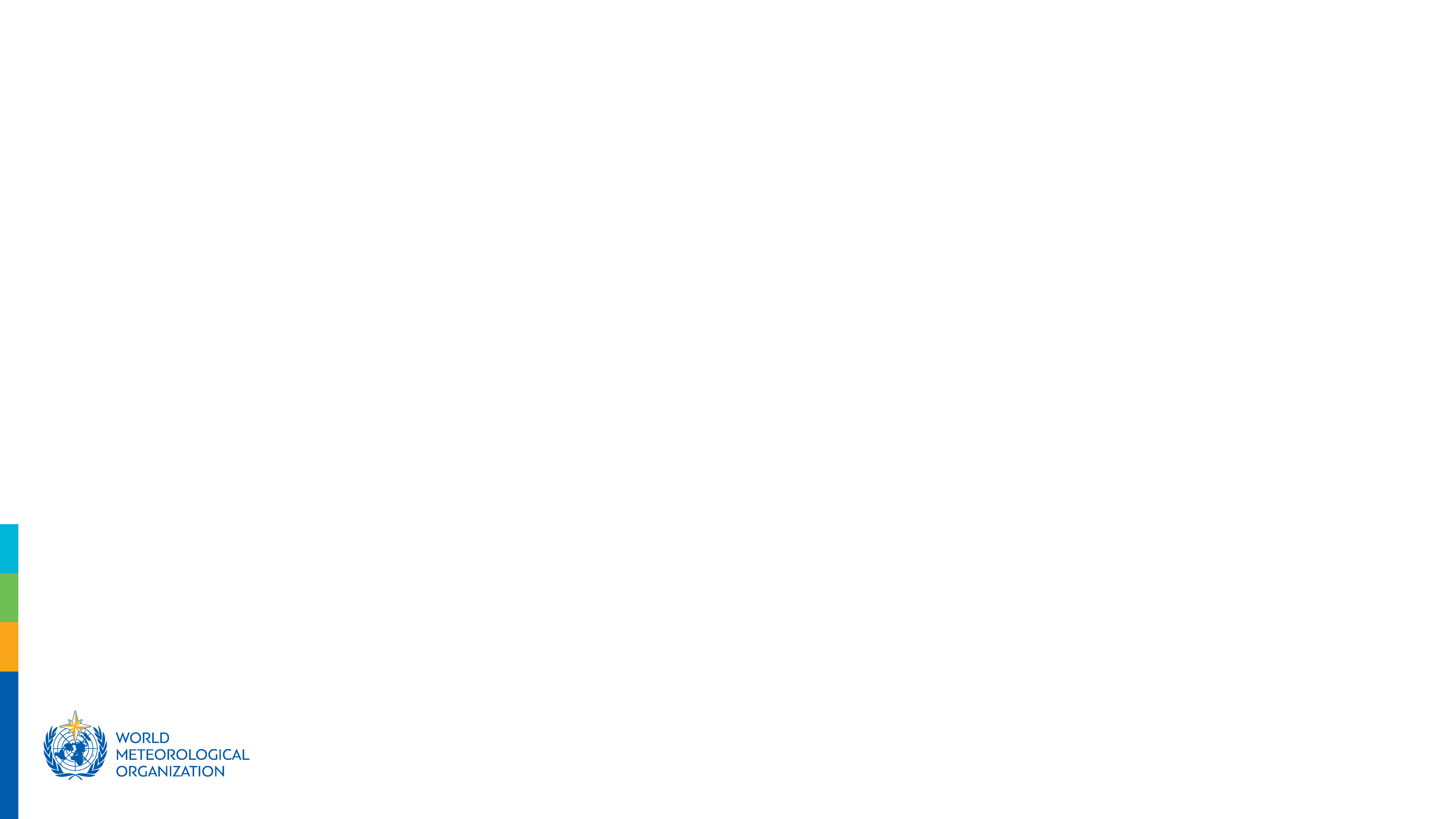 Thank you